BUSINESS CASE INSTITUTIONNEL
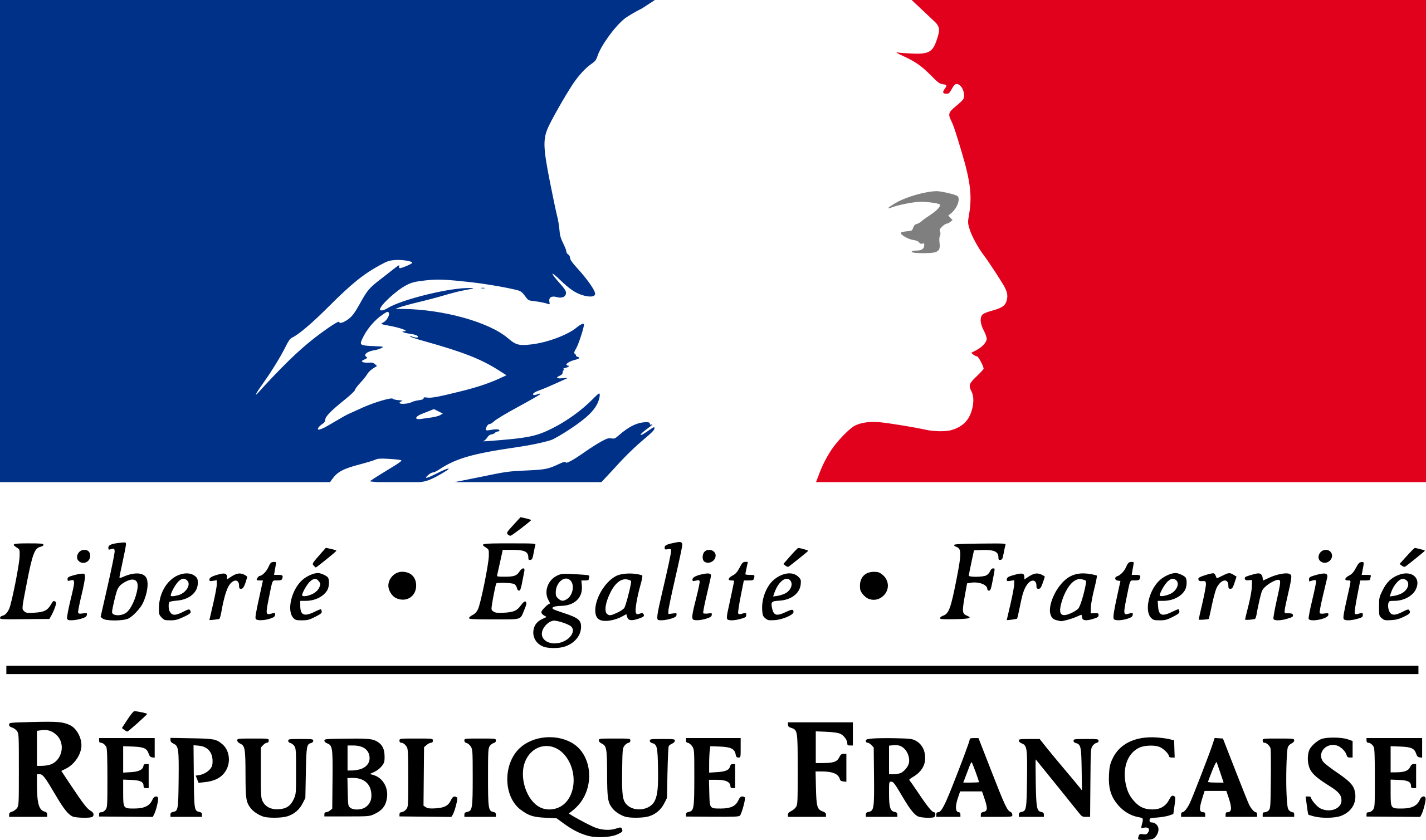 Elections présidentielles
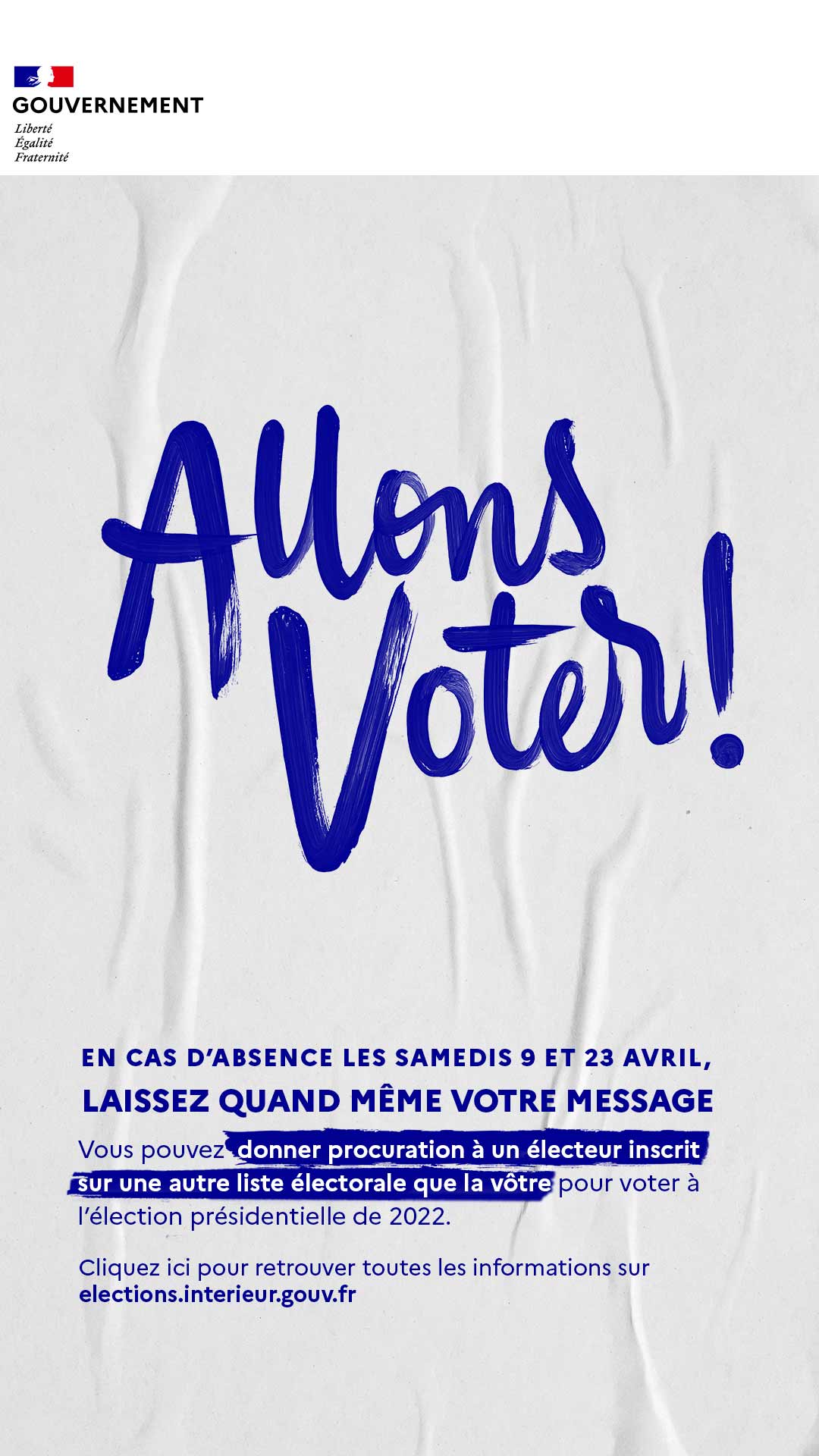 Volume de clics réalisé
Formats : 
Interstitiel, Parallaxe, Bannière
142 857 clics
143 534
Couverture :
France métropolitaine + DROM COM
Trafic sur site
Ciblages :
Grand Public 
Diffusion sur toutes les communes dont le taux d’abstention était supérieur à la moyenne (+25%)
Communes avec la plus forte hausse de taux d’abstention entre 2012 et 2017
Taux de visite 
moyen
16,92 %
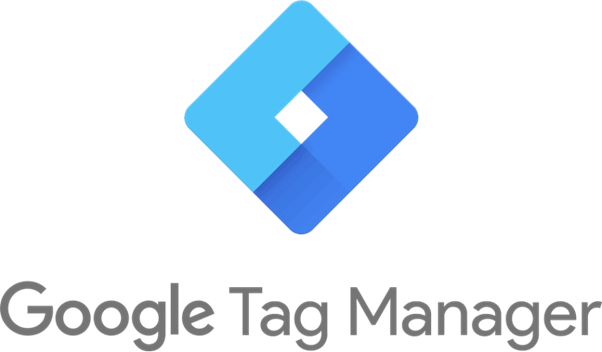 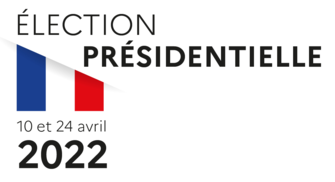 Pilotage
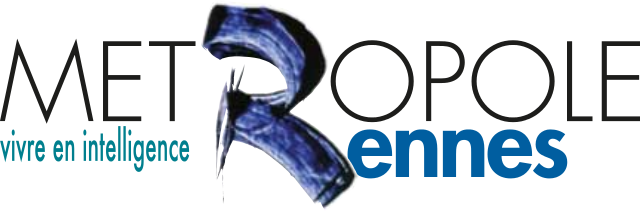 Volume d’impressions
réalisés
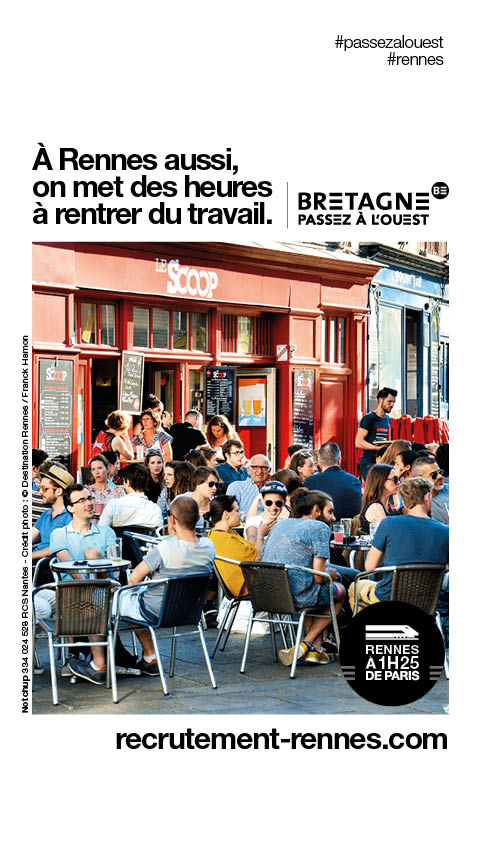 1 500 074
Taux de clic moyen
3,10 %
1 500 000 impressions
Format : 
Interstitiel 

Couverture : 
Complémentarité présence OOH
Taux de visites 
début de campagne
Trafic sur site
19,30 %
Taux de visites 
fin de campagne
39,57 %
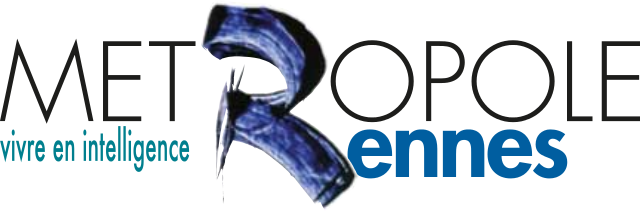 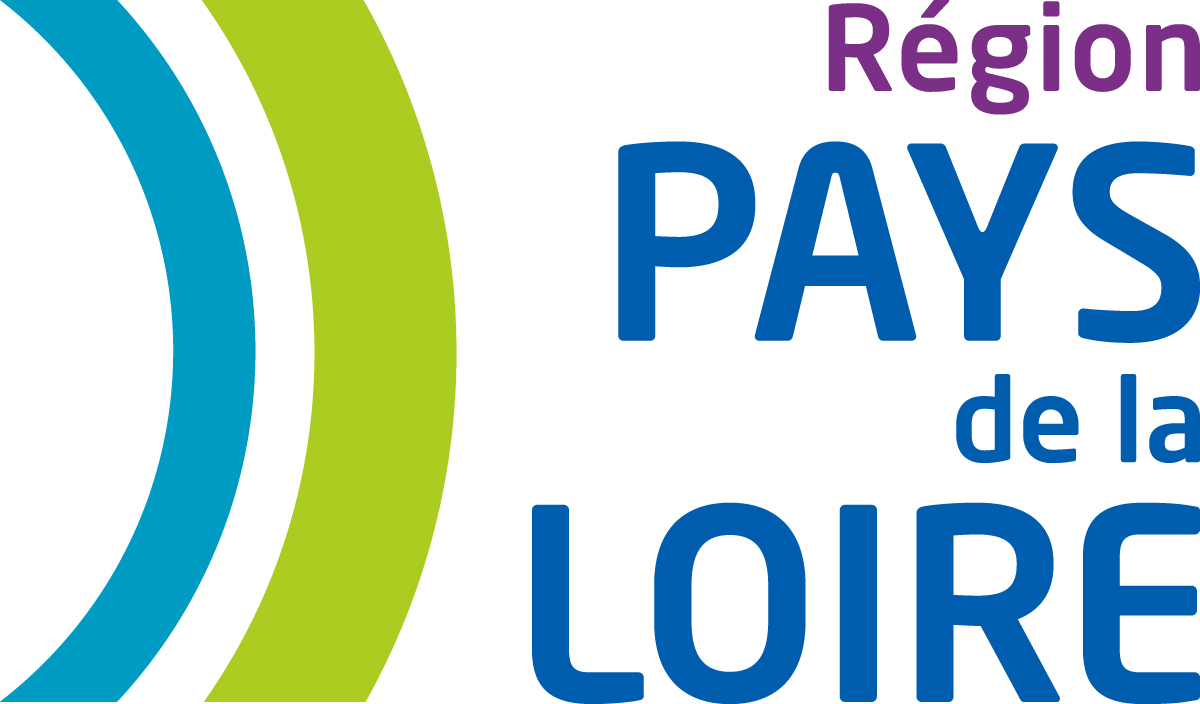 Abbaye de 
Fontevraud
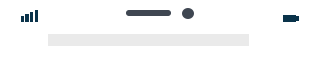 Volume d’impressions délivré
Objectifs
Diffusion
396 858
394 818 impressions
Format :
Interstitiel demi-fixe
Taux de sessions
77,33 %
Trafic sur site
Temps passé sur site
Couverture : Pays de la Loire 
100km autour de l’Abbaye

Ciblages :
Affinitaires musées, culture 
Touristes
Temps passé moyen
+1 min.
Pilotage GA client
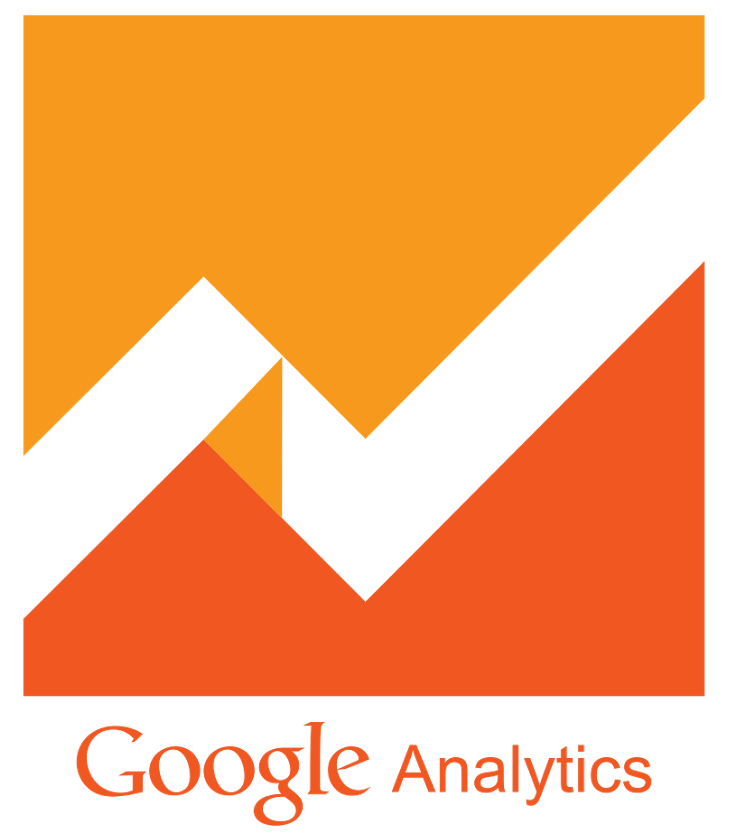